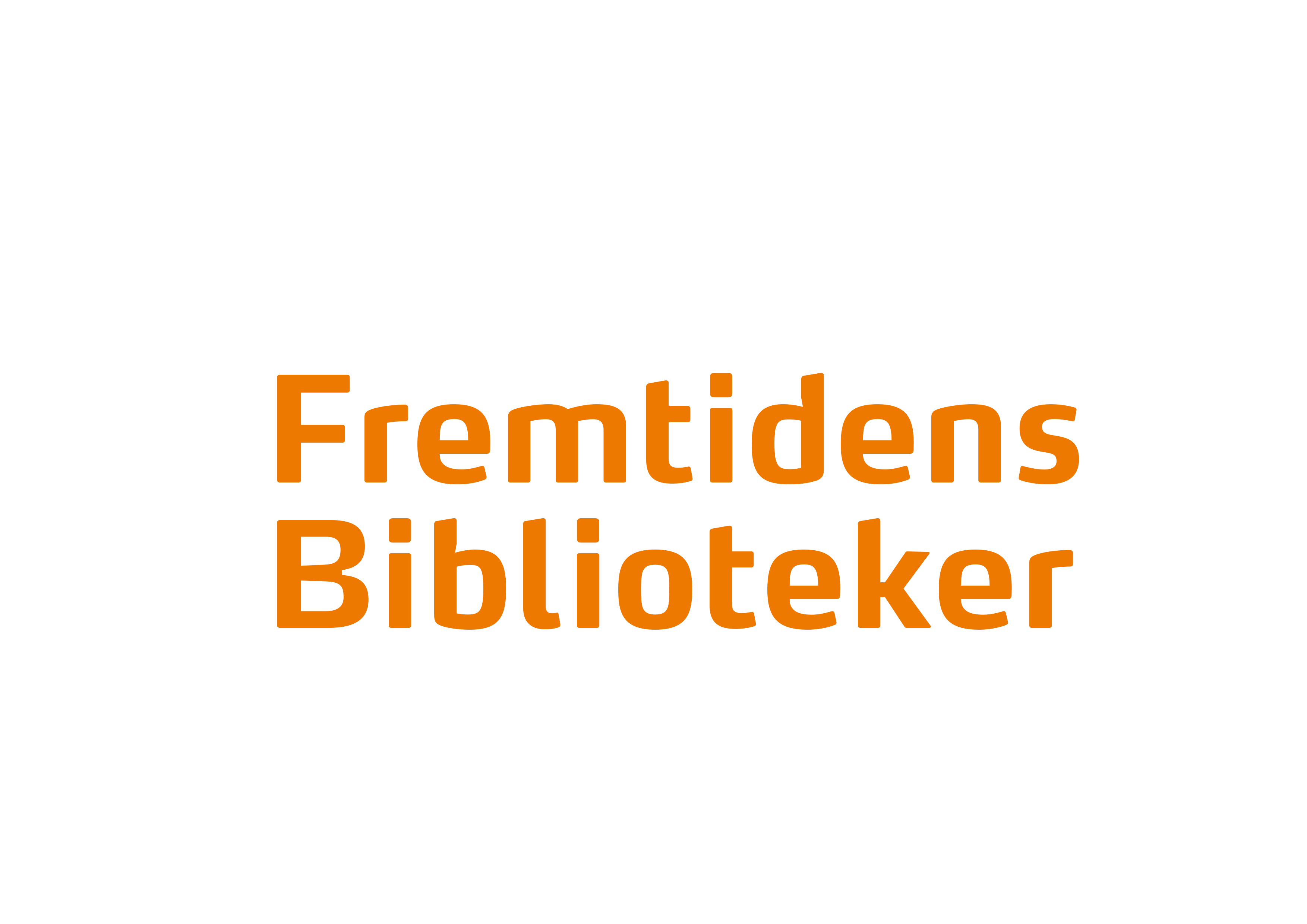 Digitale strategier for fremtiden - støttet af Kulturstyrelsens overbygningspulje
Lotte Hviid DhyrbyeTænketanken Fremtidens Biblioteker
Baggrund
Mange står overfor at skulle udvikle nye digitale strategier, der afspejler udvikling og opgaver
Møde forskellige borgere og bruger, der har forskellige behov, digitale kompetencer og vaner 
Være bedre match ml. digitalt bibliotekstilbud og borgernes behov.
Ofte ender digitalt vidensgrundlag som tilfredshedsundersøgelser og apendix til fysisk datagrundlag.
Mangler værktøjer, vidensgrundlag og sprog om borgernes digitale adfærd, efterspørgsel, behov og kompetencer til at udvikle og implementere lokale digitale udviklingsstrategier og
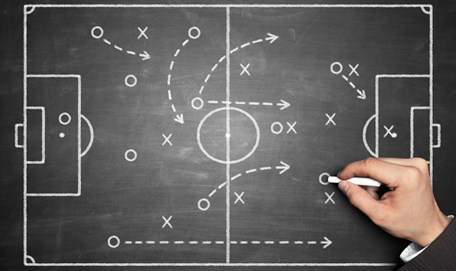 Behov
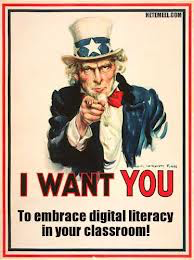 Nyt, relevant og anvendelsesoreinterede datagrundlag om adfærd, mønstre, og behov, der kan bidrage til:
Nå flere brugergrupper end i dag
Udvikle samspillet med det fysiske bibliotek
Bidrage til udvikling af bibliotekets og bibliotekarens rolle og formidling ift digital læring, læsning og dannelse .
Tydeliggørelse af bibliotekets kompetencer ift. F.eks. Skolen

TT søgte Overbygningspuljen og har modtaget 950.000 dkr. i finansiering
Ambitionen
Skabe et vidensgrundlag om borgernes digitale adfærd, efterspørgsel og behov der kan omsættes til lokale digitale udviklingsstrategier. 
Strategier der kan bidrage til at skabe, udvikle og ikke mindst formidle det digitale bibliotekstilbud, så det svarer til borgernes faktiske behov og kompetencer i den enkelte lokale kontekst. 

Formålet er således at bidrage til, at det enkelte bibliotek kanarbejde struktureret med at tilpasse, sammensætte og formidlesit eget samlede bibliotekstilbud på tværs af det fysiske og detdigitale bibliotek til eksisterende og nye brugergrupper.
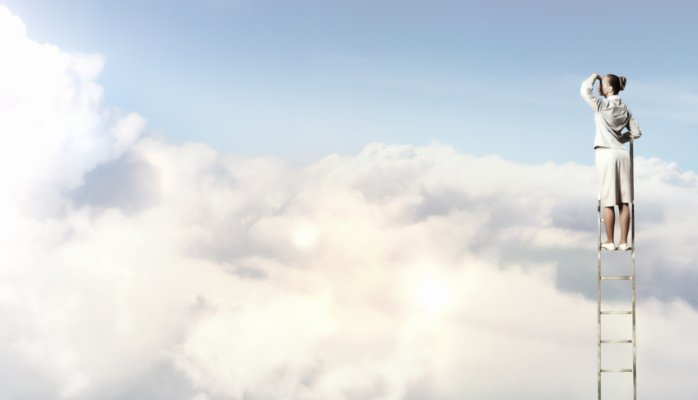 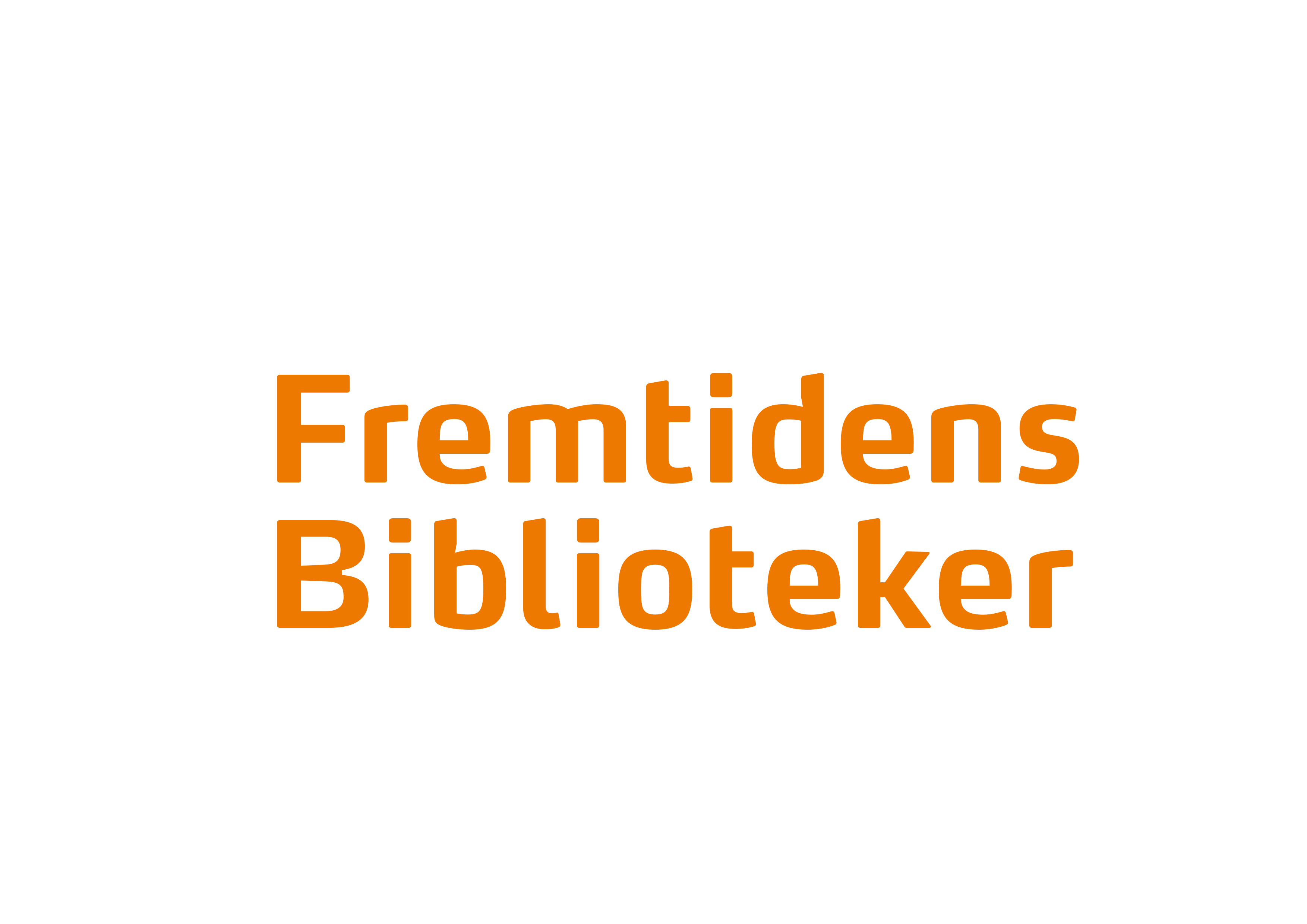 Konkrete målsætninger
Skabe et vidensbaseret hjælpeværktøj til udvikling af lokale digitale strategier
Identificere 5-6 brugerprofiler med forskellige behov, digitale evner og vaner, der kan målrette arbejdet med lokale digitale strategier (måske segmenteringsundersøgelsens brugergrupper)
Opnå større viden om brugernes behov, kompetencer og digitale mindset – hvor bevæger de sig hen? 
Skabe bedre match ml. digitale tilbud og brugernes behov (merværdi for borgeren)
Sikre bæredygtige og konstruktive balancer mellem det fysiske og digitale bibliotek
Styrke digital biblioteksudvikling med fokus på digital formidling og bibliotekarens rolle
Styrke læringsinitiativer mhp.læsning, digitale kompetencer og dannelse  
Udvide bibliotekets digitale tilbud til nye borgere og allerede eksisterende brugere
Hvem er med?
Tænketankens styregruppe: DB, BF, IVA og BCF 
Projektteam: CB- repræsetanter fra Roskilde, Herning, Vejle, Gentofte, Odense og Aalborg Projektledelse: Tænketanken Fremtidens Biblioteker
Antropologer (Aktant) og kvantitative konsulenter Moos-Bjerre & Lange
Følgegruppe: DDB, eReolen
Ressourcepersoner/eksperter: Dansk IT, Kl7, DISPLAY  
Formidlingspartnere: DB, BF, IVA og BCF
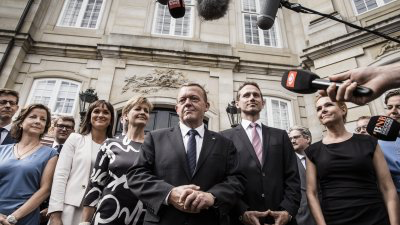 5 faser
Mixed methods
Marts 2017
Marts 2016
Læringsudvalget
Hvad tænker I der mangler af viden?

Kan læringsudvalget spille en rolle?